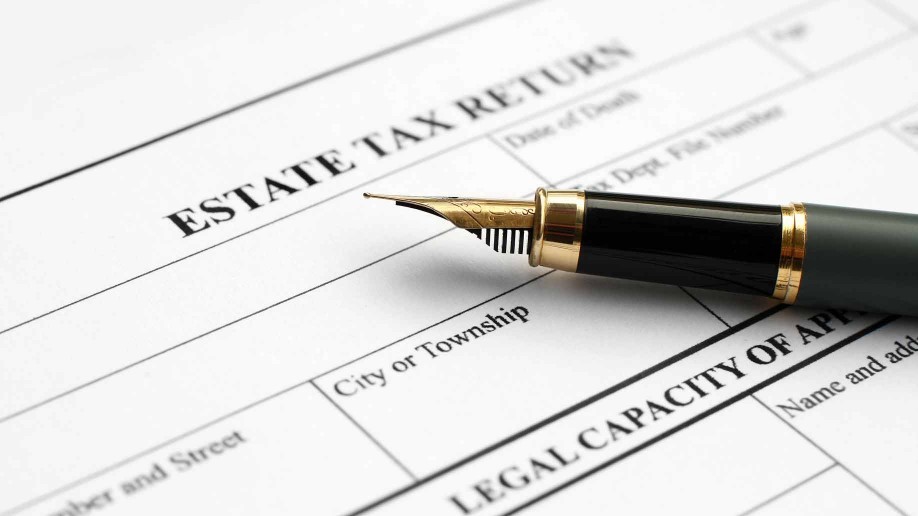 ESTATE TAX TRANSFER IN THE PHILIPPINESThe Ilocos Region Experience
ANNA ROSE R. LLOREN and PAULITO C. NISPEROS
Philippines
Sec. 3 The Law that Governs the Imposition of Estate Tax (Sec. 21 (b) of the 1997 NIRC and RR No. 20-2003)

It is a well-settled rule that estate taxation is governed by the statute in force at the time of death of the decedent. The estate tax accrues as of the death of the decedent and the accrual of the tax is distinct from the obligation to pay the same.
Notice of Death – (Sec. 89 of the NIRC of 1997)

	In all cases of transfers subject to tax, or where, though exempt from tax, the gross value of the estate exceeds Twenty Thousand Pesos (P20,000.00), the executor, administrator or any of the legal heirs, as the case may be, within two (2) months after the decedent’s death, or within a like period after qualifying as such executor, or administrator, shall give a written notice thereof to the Commissioner.
Payment of Tax – (Sec. 91 of the NIRC of 1997)

Time of Payment – The estate tax imposed by Section 84 shall be paid at the time the return is filed by the executor, administrator of the heirs.

Extension of Time – The Commissioner may extend the time for payment of such tax or any part thereof not to exceed five (5) years, in case the estate is settled through the courts, or two (2) years in case the estate is settled extra-judicially.
MAIN PROBLEM:
The study looked into the status of estate tax administration by the BIR in compliance with existing laws and revenue issuances as a basis in framing a collaborative framework with the PSA, Municipal and City Assessors, Provincial Assessors and LRA.
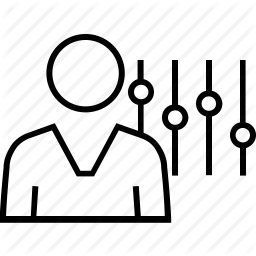 profile of Region I as to Estate Tax Administration
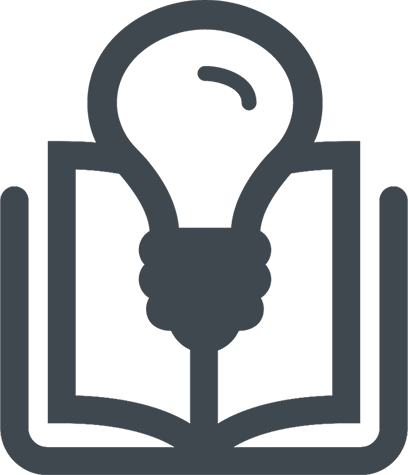 Level of Awareness to Estate Tax Administration by the PSA, Municipal and City Assessors, Provincial Assessors and LRA in terms of Documentary Requirements
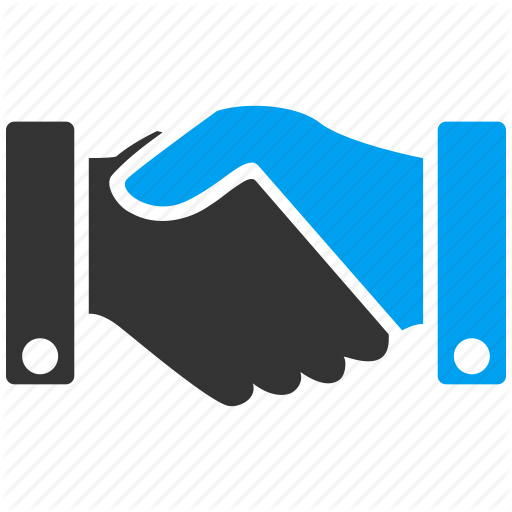 extent of support in the estate tax administration by the BIR National Office
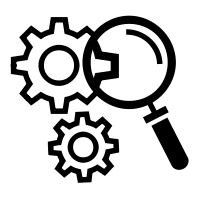 degree of seriousness of the problems encountered in the process
FINDINGS OF THE STUDY
Profile of Region I for calendar year 2010 to 2014 as to Estate Tax Administration
Estate tax collection amounting to P 176,089,794.83 was collected by BIR, Revenue Region I for taxable years 2010 to 2014, which is 0.49% of the actual tax collection and 0.46% of the total tax collection goal.
Number of registered deaths by the PSA, number of issued certificates of total landholding by the Municipal Assessors and by the Provincial Assessors and number of recorded transfer of property through estate tax clearance by the LRA in Region I for taxable year 2010 to 2014
The disparity in the data of the number of deaths to the number of issued certifications of landholdings by the Municipal and Provincial Assessors to the number of recorded transfer through estate tax is very noticeable.
Level of Awareness to Estate Tax Administration by the PSA, Municipal & City Assessors, Provincial Assessors and LRA in Terms of Documentary Requirements
The overall mean rating as to the level of awareness to estate tax administration by the respondents is described as partially aware (2.29) 

There are various documentary requirements needed especially if there are also delays in the registration of such real properties in the name of the deceased whose time of death likewise occurred several years after the death of the registered owner. The maintenance of accurate records on landownership is deemed vital to an efficient and effective system of land administration and taxation.  

It can be observed that there exist numerous items of allowable deductions from the gross estate which when supported will eventually reduce the tax base and computed estate tax liabilities or might result to zero estate tax.
Extent of Support in the Estate Tax Administration by the BIR National Office
Collectively considered, the extent of support in estate tax administration by the BIR National Office as perceived by the four groups of respondents is inadequate
Degree of Seriousness of the Problems Encountered in the Process
Presented in this data are the top five highest problems take from the perceived means.  Mutually, the overall mean of the three (3) groups of respondents is 3.84, 3.42 and 3.82 for the PSA, Municipal and City Assessors and LRA respectively.  This indicates that the problems encountered in estate tax administration were serious but manageable.
THE PROPOSED COLLABORATIVE FRAMEWORK OF THE FOLLOWING GOVERNMENT AGENCIES

Bureau of Internal Revenue
Local Government Assessors
Philippine Statistics Authority
Land Registration Authority
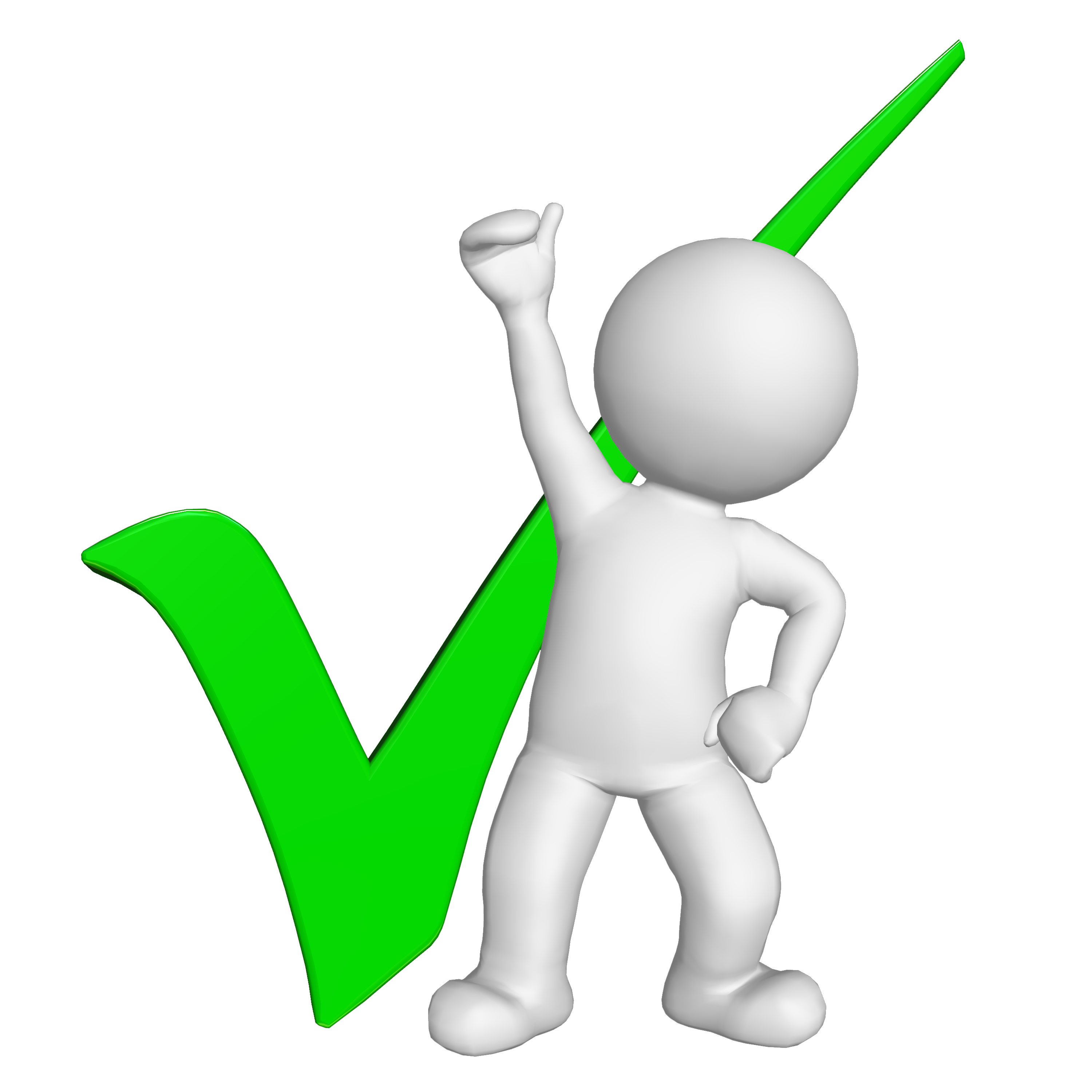 Taking into considerations the challenging processes of estate tax administration together with the problems encountered in the process for its compliance and to include the “partial awareness” and likewise contributed to “fear factor” sensed by the heirs/beneficiaries/executor/administrator in going to the BIR because of their presumption that they will be going to pay huge amount of taxes especially if the time of death of their decedent happened years back. Such unfounded perception that taxes is too high and that their failure to file and pay on time means additional burden to them due to penalties that were imposed for collection must have been alleviated, hence, the creation of the BIR – LAP ONESS.
COLLABORATIVE FRAMEWORK
The Flowchart for BIR-LAP (OneSS) One-STOP SHOP
BIR Step 1
Computation of Estate Tax Due
YES
BANK
BIR Step 2 / E-Lounge
Electronic Filing
Estate Tax?
TAX PAYER
BIR
NO
BIR Step 3
Filing & Payment Validation
BIR Step 4
Preparation & Releasing of the E-CAR
Digitized Documents
Assessor
Preparation of New Tax Declaration
ASSESSOR
LRA
PSA
LRA Step 3
Preparation of New Title
LRA Step 1
Issuance of the EPEB
LRA Step 2
Collection of Transfer Fee
BIR-LAP (OneSS) One-STOP SHOP is the genuine answer to the congested procedure in estate  taxation. It is a well planned, passionately studied work, designed mainly to encourage all stakeholders in estate taxation to comply and adhere in its continous revitalization, with the noble aim of uplifting tax administration and collection. We highly recommend its immediate implementation from among the agencies and stakeholders.
THANK YOU FOR YOUR ATTENTION